10
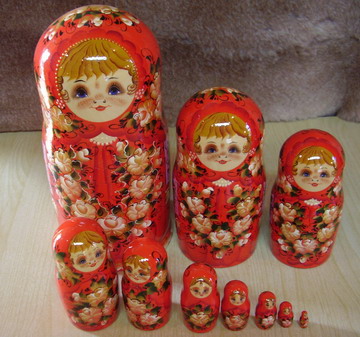 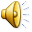 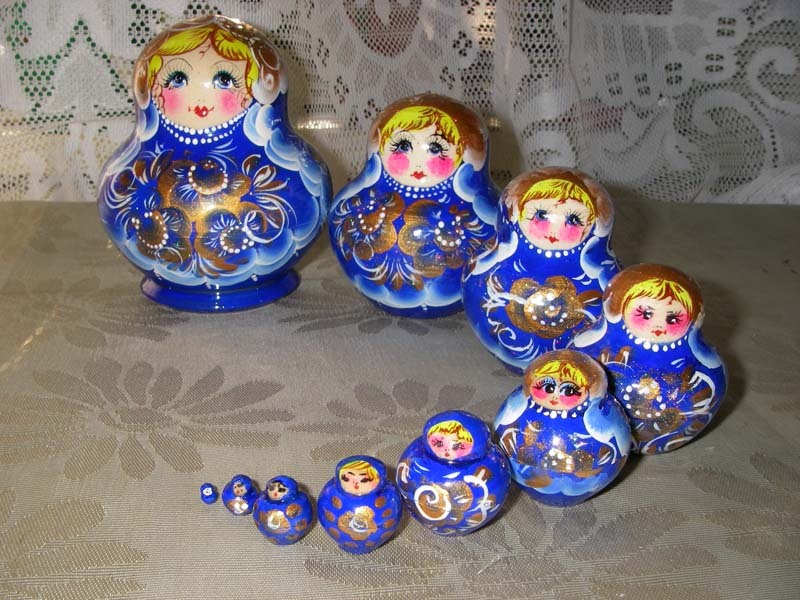 10
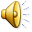 10
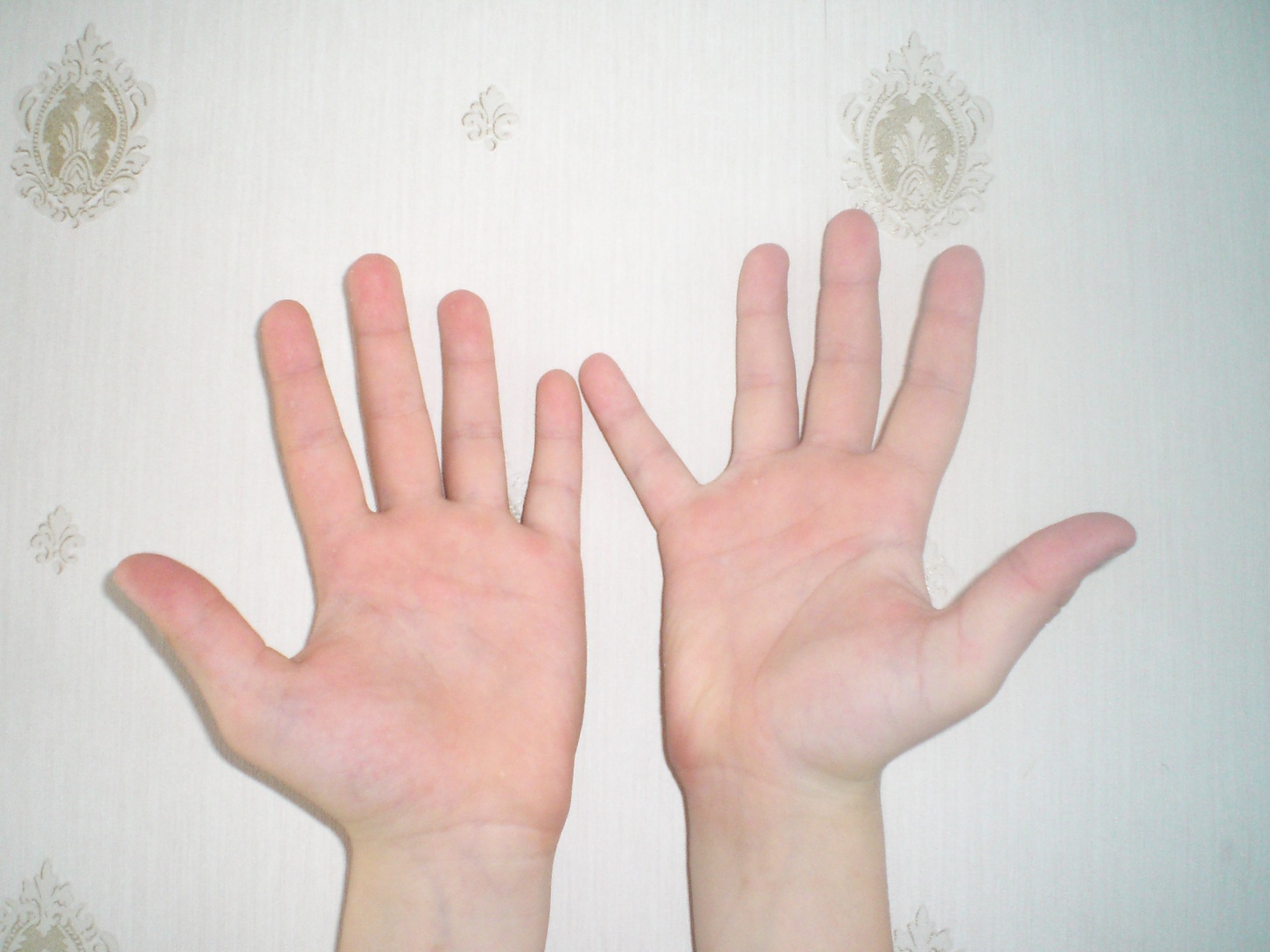 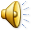 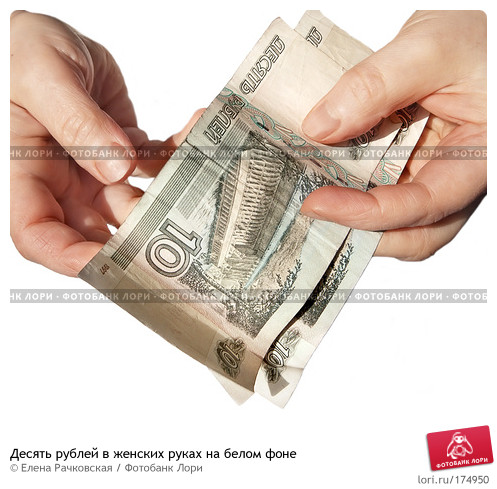 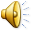 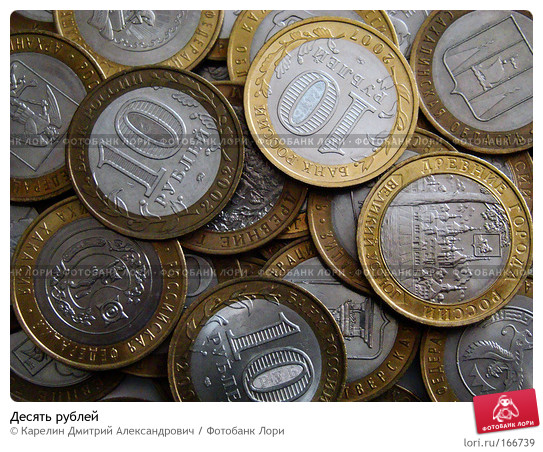 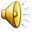 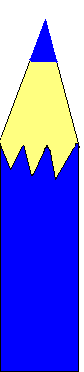 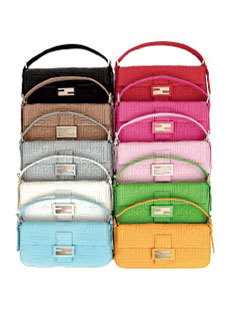 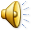 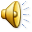 9
8
10
7
6
5
4
3
2
1
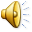 5+5=10
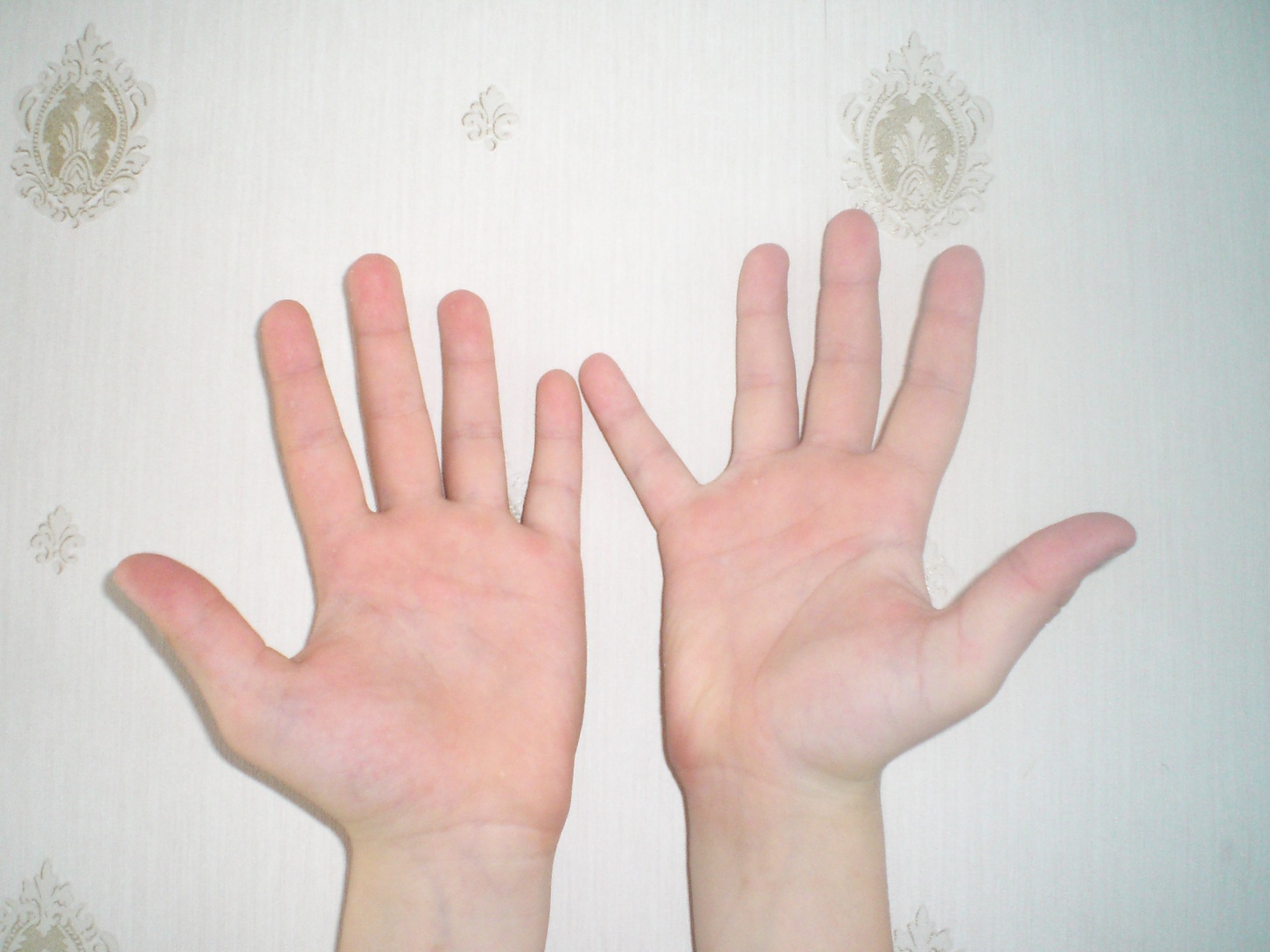 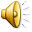 10
5+5=
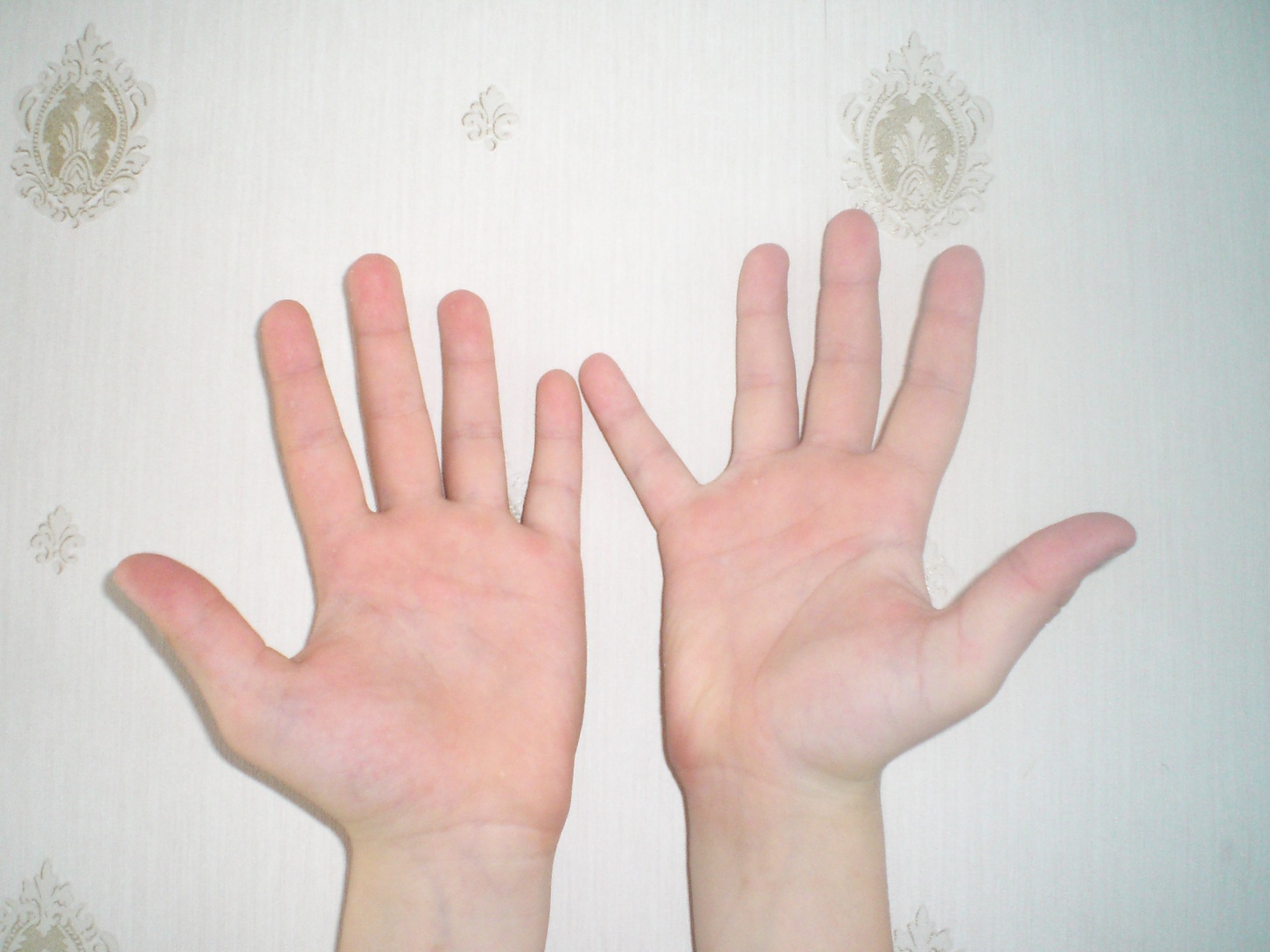 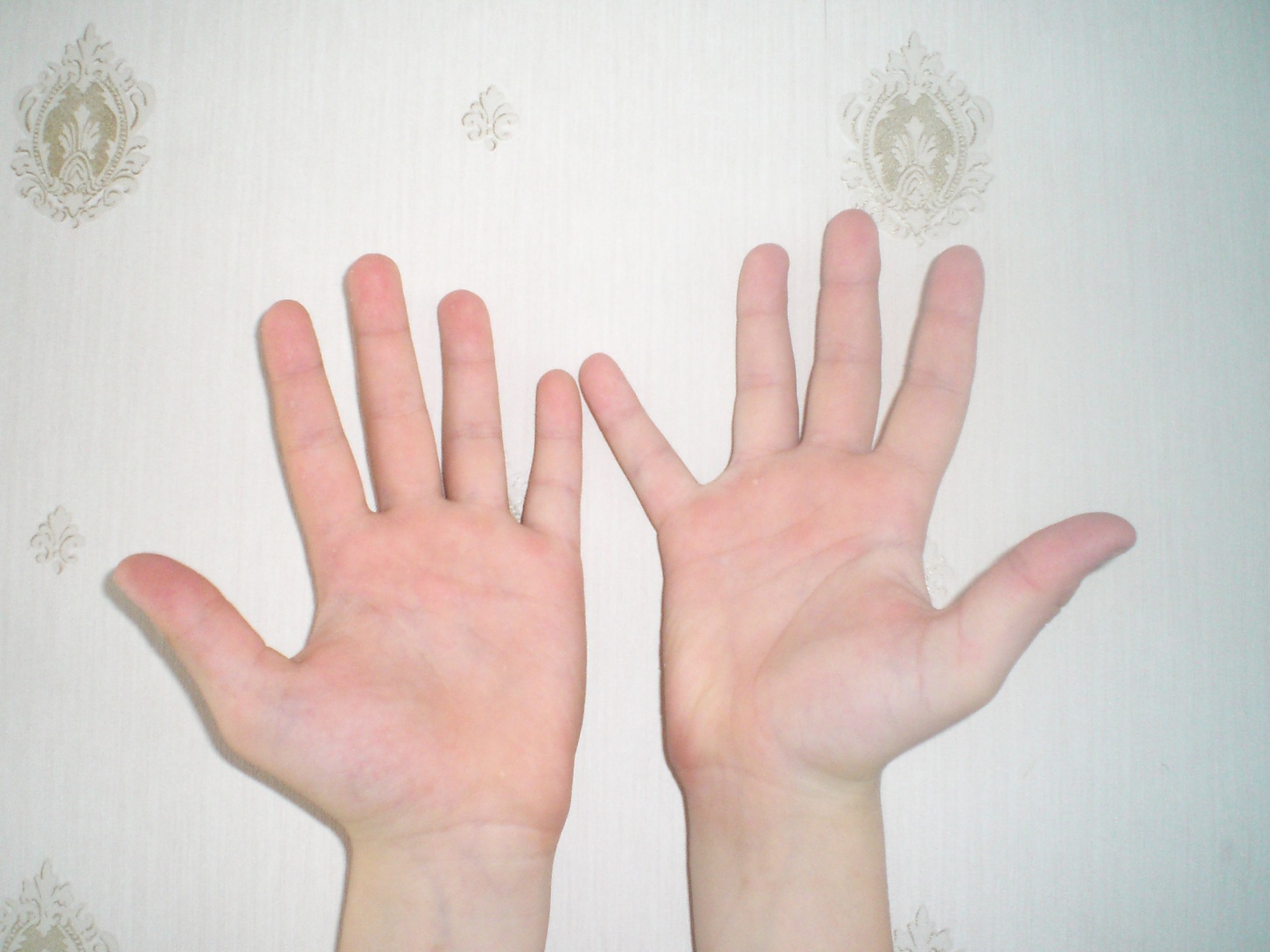 10-5=
5
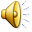 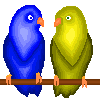 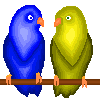 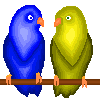 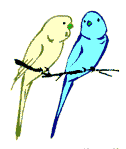 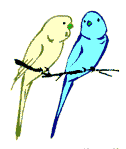 10
6+4=
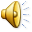 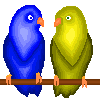 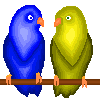 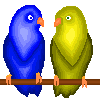 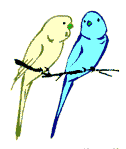 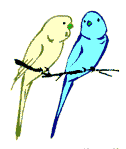 6
10-4=
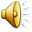 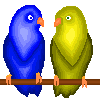 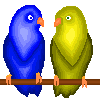 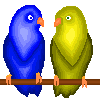 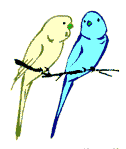 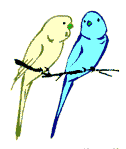 10-6=
4
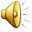 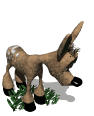 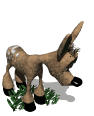 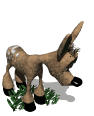 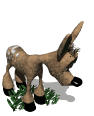 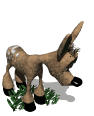 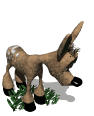 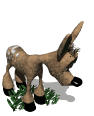 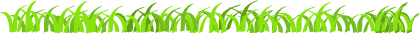 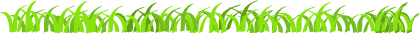 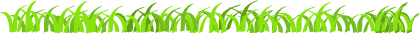 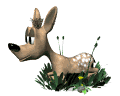 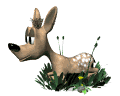 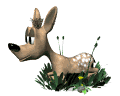 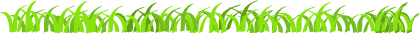 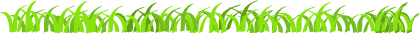 7+3=
10
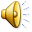 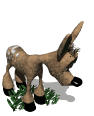 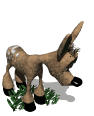 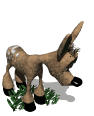 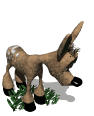 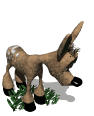 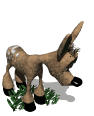 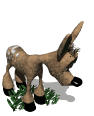 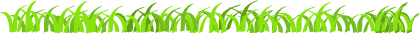 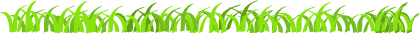 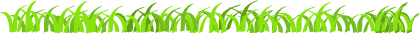 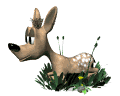 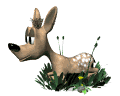 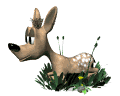 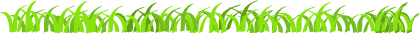 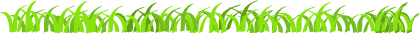 10-3=
7
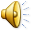 3
10-7=
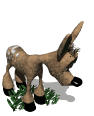 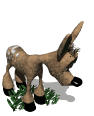 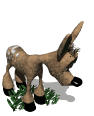 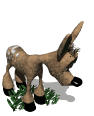 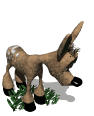 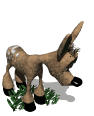 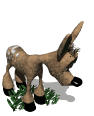 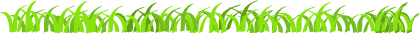 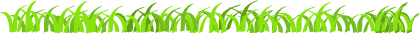 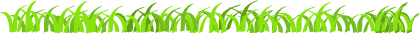 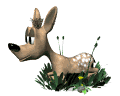 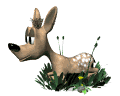 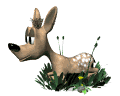 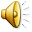 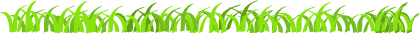 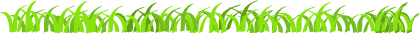 8+2=
10
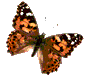 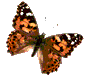 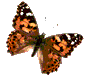 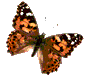 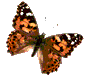 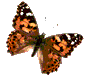 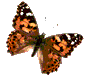 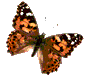 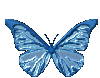 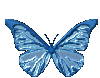 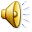 10-2=
8
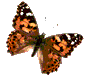 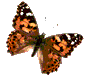 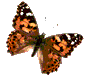 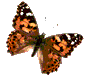 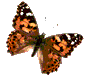 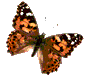 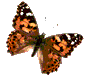 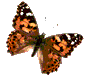 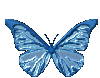 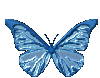 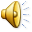 10-8=
2
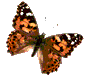 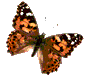 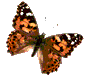 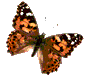 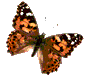 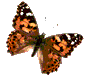 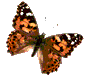 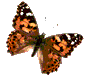 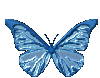 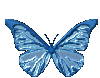 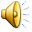 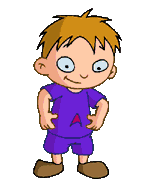 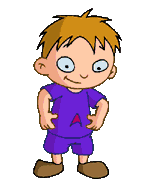 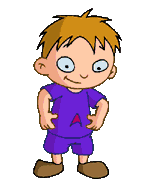 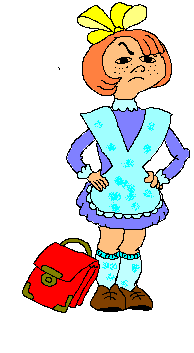 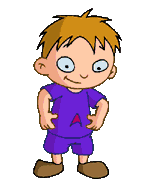 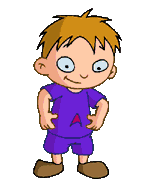 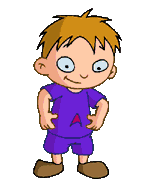 9+1=
10
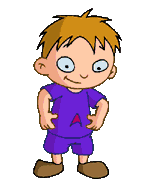 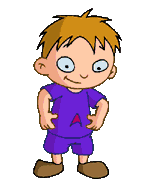 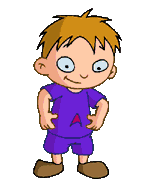 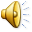 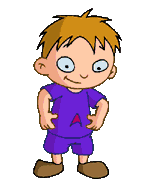 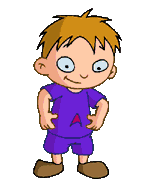 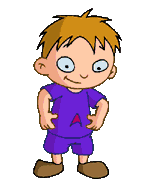 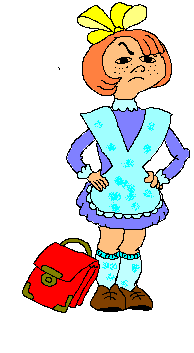 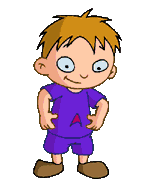 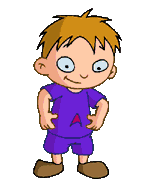 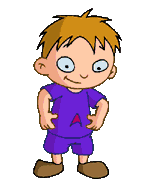 9
10-1=
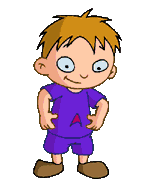 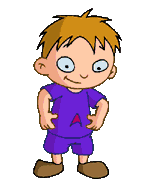 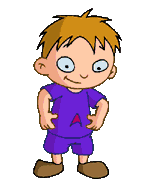 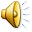 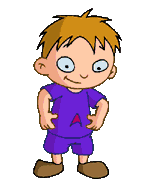 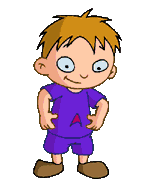 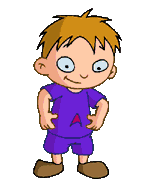 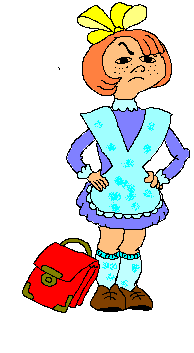 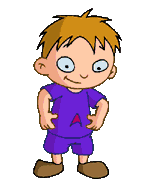 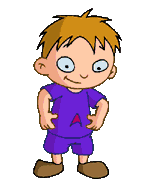 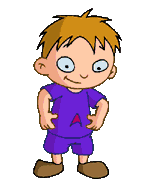 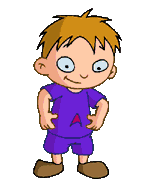 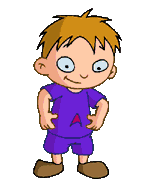 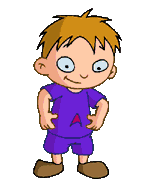 1
10-9=
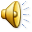 Картинки, фото, анимация  и т. д.  взяты из интернета
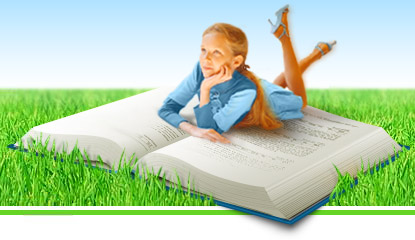 Работа Семенец В. В. учителя г. Радужного МОУ СОШ №8